Understanding gaps in pediatric HIV testing from clinical and community providers' perspectives in Kinshasa, DRC
Ingala, D.1, Gill, M.M2, Tshishi, D.1, Bakebua, W.1, Hayes, W. 2, Banzadio, F.1, Mboyo, A. 3 Loando, A.1

1Elizabeth Glaser Pediatric AIDS Foundation, Kinshasa, DRC; 2Elizabeth Glaser Pediatric AIDS Foundation, Washington, D.C.; 3 Program national de Lutte contre le Sida et les IST, Kinshasa, DRC
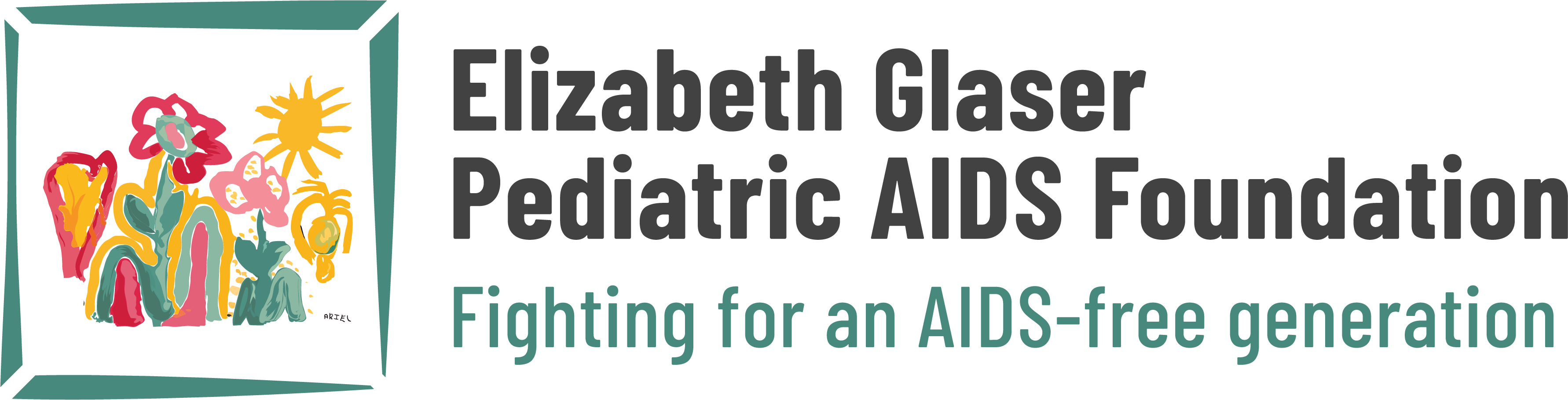 A-IPHASA2021-00012
Contact: amloando@pedaids.org
Using Icons, Bold Lettering and Large-scale Font for Key Data Points: 
Use icons or bold text and data points to frame your results. This is completely optional, but it can help to draw the eye toward our key messages. 

Icons (drag and drop one which is suitable to result type in the Key Results Section) : 
To be used when referring to an impact in diagnostics, increasing in testing, TAT, result counseling

To be used when referring to trainings and capacity-building data points

To be used when referring to impact on mother and children – an increase in ANC, PMTCT, and reproductive health care usage

This could be used when treatment access numbers improved

Could be used when data quality was improved

This could be used to highlight when processes were strengthened

Could be used to highlight a point around pediatrics: more infants or adolescents tested, accessing care, reaching viral suppression
BACKGROUND
The pediatric-focused accelerated case-finding effort (PACE) aimed to intensify the identification of undiagnosed children living with HIV using index testing. 
However, there may be gaps along the pediatric index testing cascade, including line listing (the process of identifying biological children <15 years of HIV-positive clients), reaching children and testing them for HIV. 
Exploring reasons for these gaps and identifying strategies to address them will help to improve uptake and fidelity to index testing implementation.
CONCLUSIONS
Participants perceived significant improvements to pediatric case finding after changes were made to enhance index testing; however, challenges were identified across the testing cascade. 
Additional investments, such as increased transport payments, could be made to address outreach gaps. 
Issues underpinning non-disclosure, such as stigma and gender norms, should be addressed through systemic approaches that also leverage the work of PLHIV organizations and community leaders to help ensure that children are tested and linked to timely treatment if HIV-positive.
Main Findings
Participants reported intensified pediatric case finding efforts resulted in improved testing and HIV-positive yield.
The greatest perceived gaps in the index testing cascade were reaching and testing children for HIV at facility or community level.
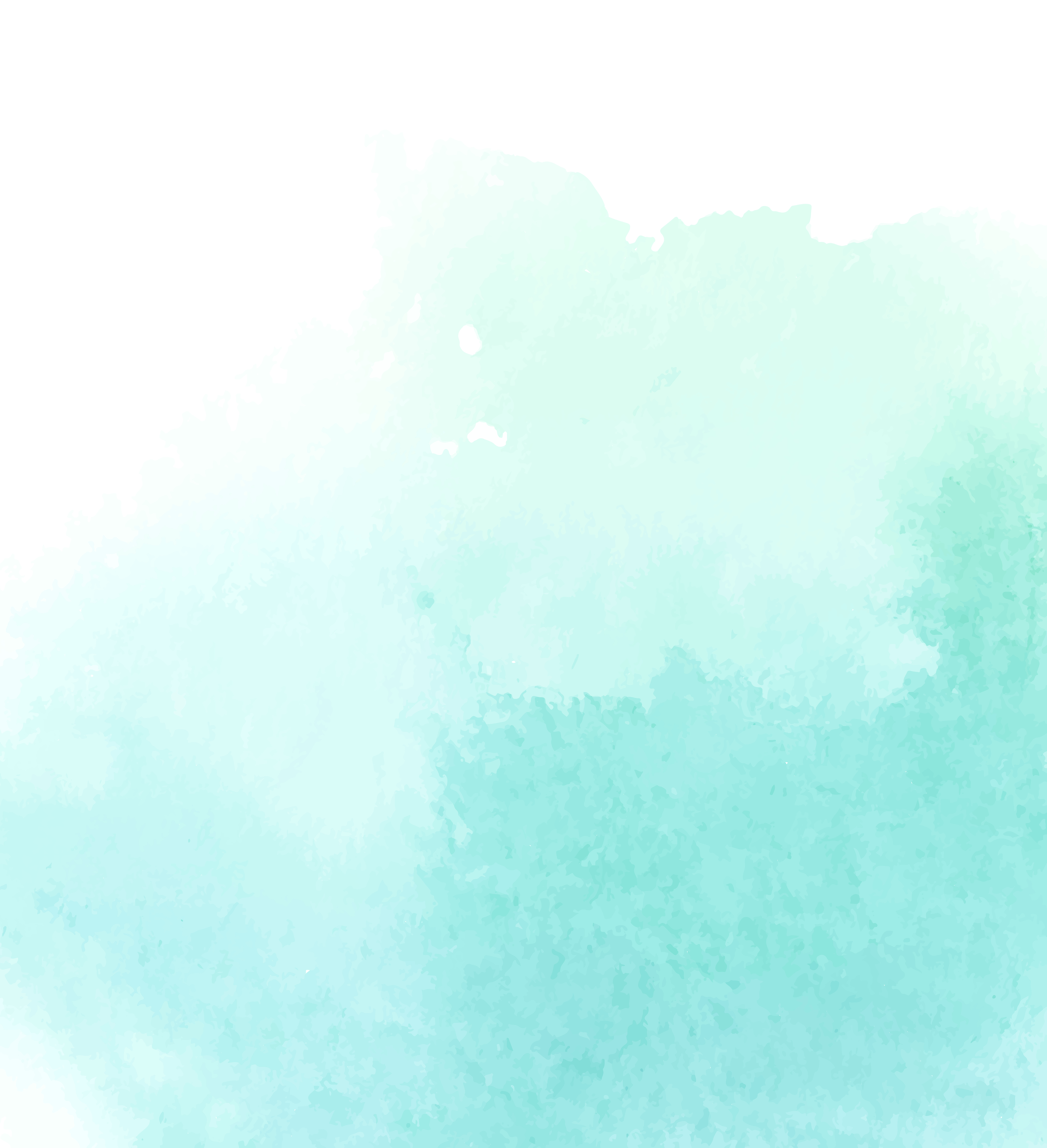 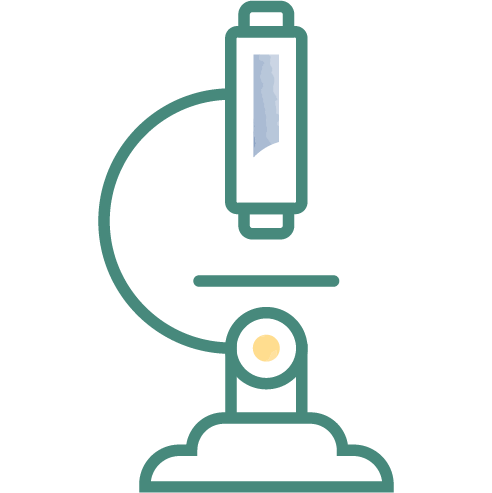 RESULTS
Outreach challenges included conflicting school schedules, lack of transport reimbursement for provider outreach or for families attending facility for testing, and insufficient phone credits to schedule visits.
The primary reason for caregiver reluctance or refusal of child HIV testing was fear of disclosing their own HIV status to partners; other reasons included perception that the child was healthy and fear of child’s positive diagnosis.





Participant-identified strategies to address challenges included providing quality counseling to index clients, testing on weekends, and offering HIV testing to index households plus neighboring households to address nondisclosure among discordant couples.
Participants reported that PACE resulted in improved testing and HIV+ yield, particularly due to more consistent line listing of new and existing clients and community testing, despite issues raised around sustainability of the initiative and client and provider concerns around exposure to COVID-19.
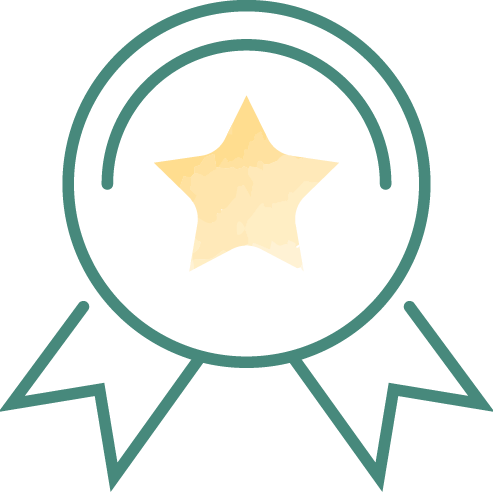 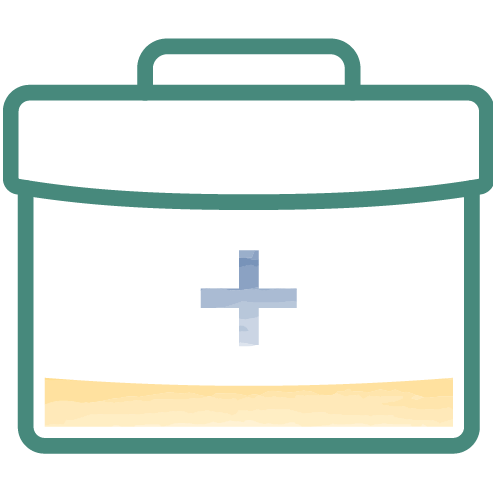 METHODS
Qualitative data were collected from 14 healthcare workers (HCWs) who participated in in-depth interviews (IDIs) and from 34 lay counselors who participated in four focus group discussions (FGDs) in December 2020. 
Participants were recruited from 20 sites that were provided with additional training, supervision and transport reimbursement under the PACE initiative. 
IDIs and FGDs were conducted in Lingala or French; audio recordings were transcribed and translated into English. 
Data were coded and analyzed using MAXQDA (2020) using thematic analysis.
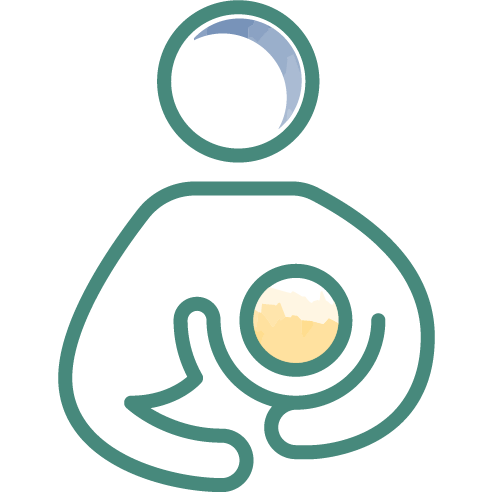 But it's more difficult for mothers who are afraid. A woman who hasn't shared her HIV status with her partner is still living in fear. She is doing her best to protect her marriage and avoid being discovered that one of her children is HIV-positive…So the mother manages that situation while refusing to have her children tested because if her husband finds out, her home will be in danger. (CHW)
Previously we didn't do testing, but now we go down to the field, we work and we come and report back to the site. (CHW)
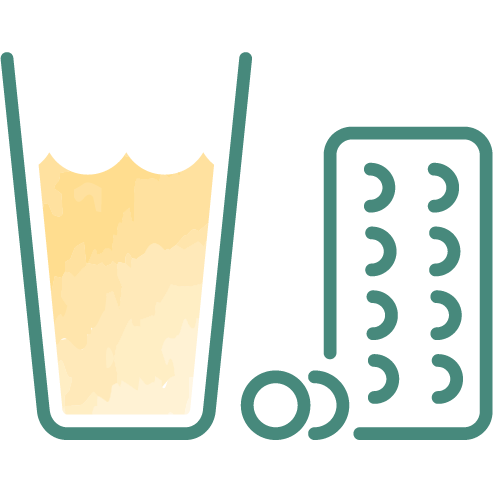 ACKNOWLEDGMENTS
 
This study was made possible by the United States Agency for International Development and the generous support of the American people through USAID Cooperative Agreement No. AID-660-A-17-00002.
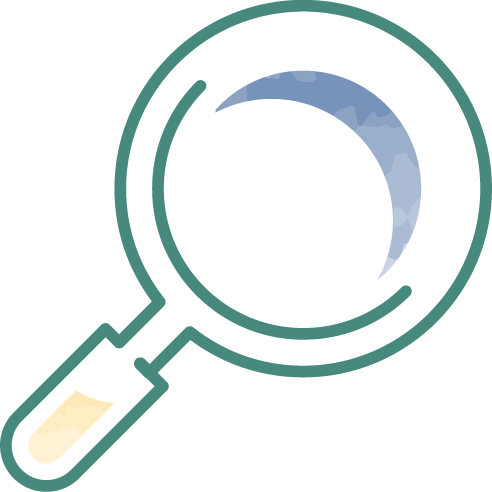 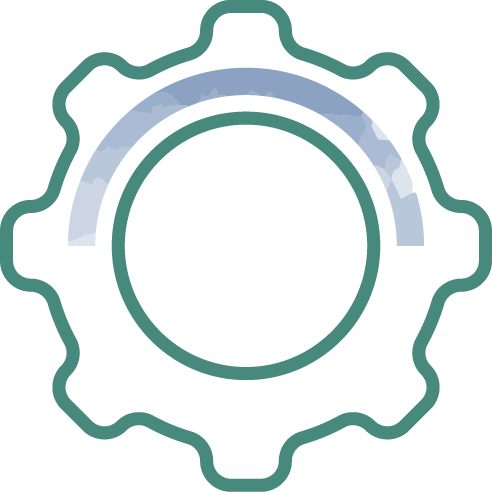 Before the training, it was uncommon to focus on children. It is after the training that we now know that when I receive a woman or former patients, I must list the children. (HCW)
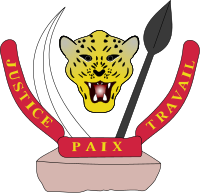 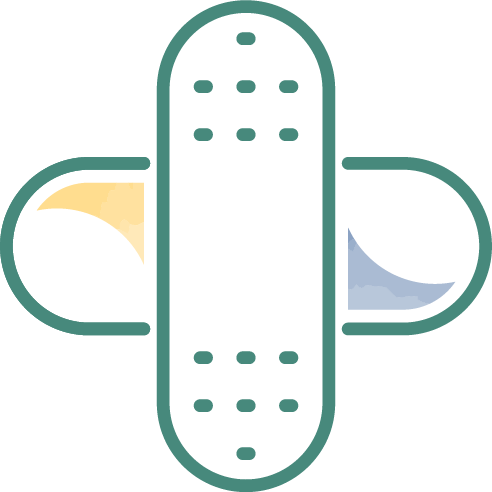 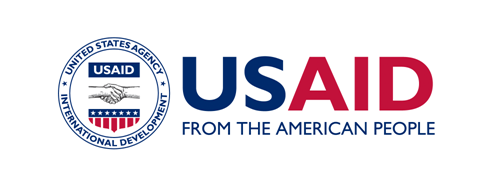